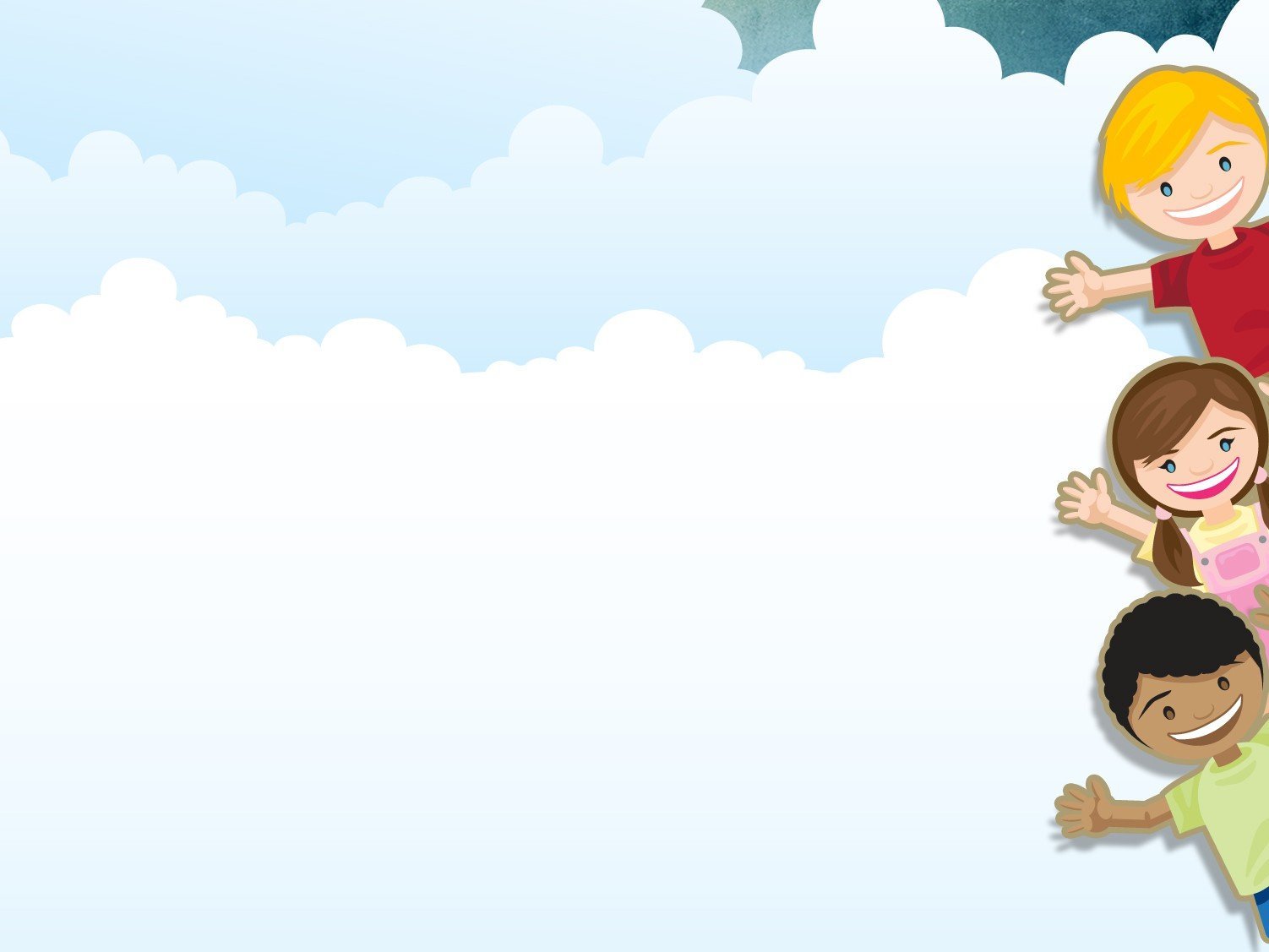 Муниципальное дошкольное образовательное учреждение
«Детский сад №11 «Сказка»
Проект: Дидактическая игра, как средство развития речи
Разработал: воспитатель 
Старичкова Анжелла      Николаевна
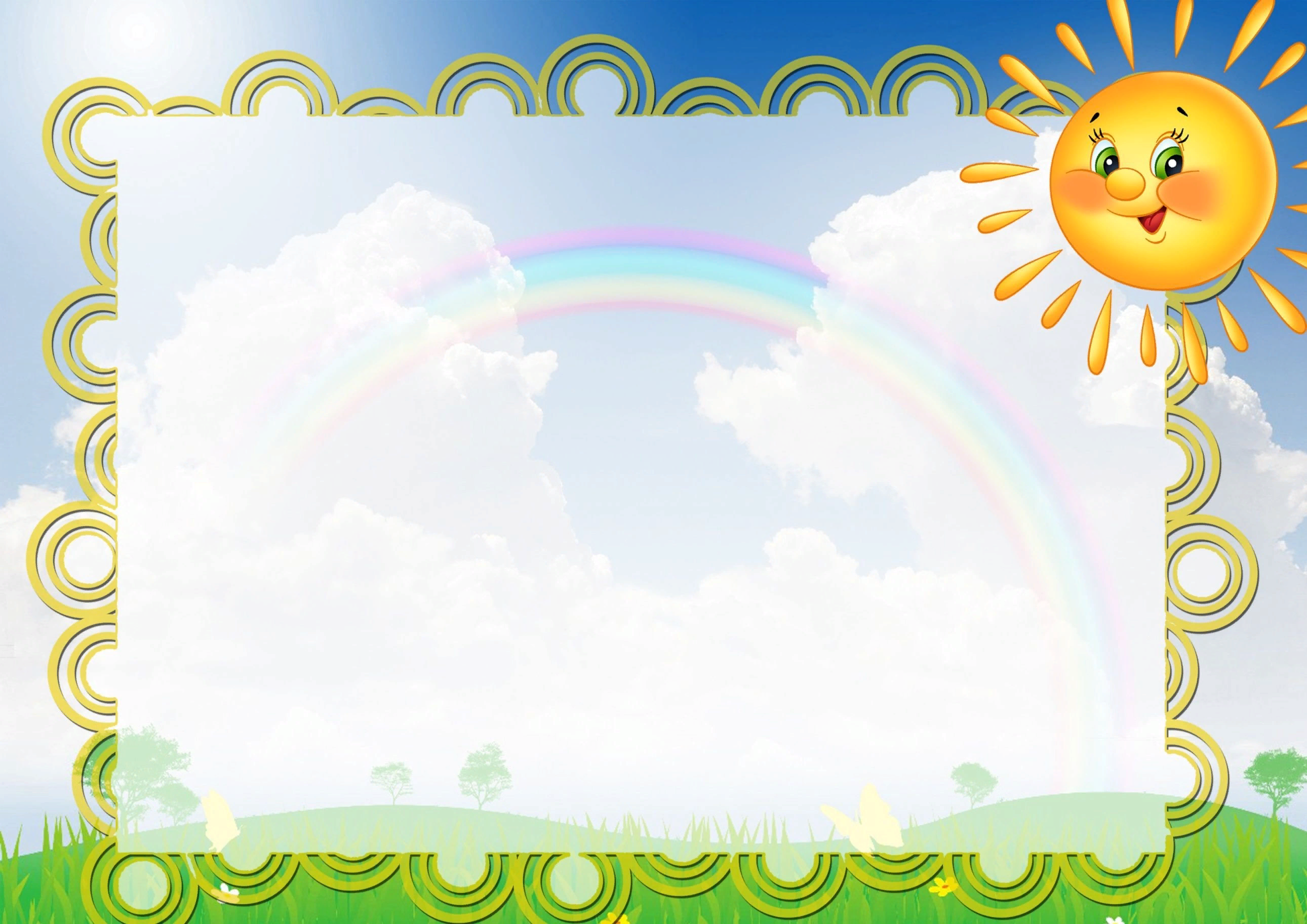 Актуальность проекта обусловлена слабо сформированной связной речью воспитанников. С каждым годом растет число детей, имеющих отклонения в развитии речи. А речь, как мы знаем, один из наиболее мощных факторов и стимулов развития ребенка в целом. 
Ведущий вид деятельности детей дошкольного возраста –игра. 
Игра -  это приобретаемый ребёнком опыт думать и говорить свободно, не боясь, критики за ошибки. Один из видов игровой деятельности - дидактическая игра
Она является одним из эффективных средств развития речи дошкольников.
Тема проекта: «Дидактическая игра, как средство развития речи»
Тип проекта: коллективный, долгосрочный (октябрь – май), исследовательски-творческий.
Участники проекта: Педагоги, дети подготовительной группы, родители.
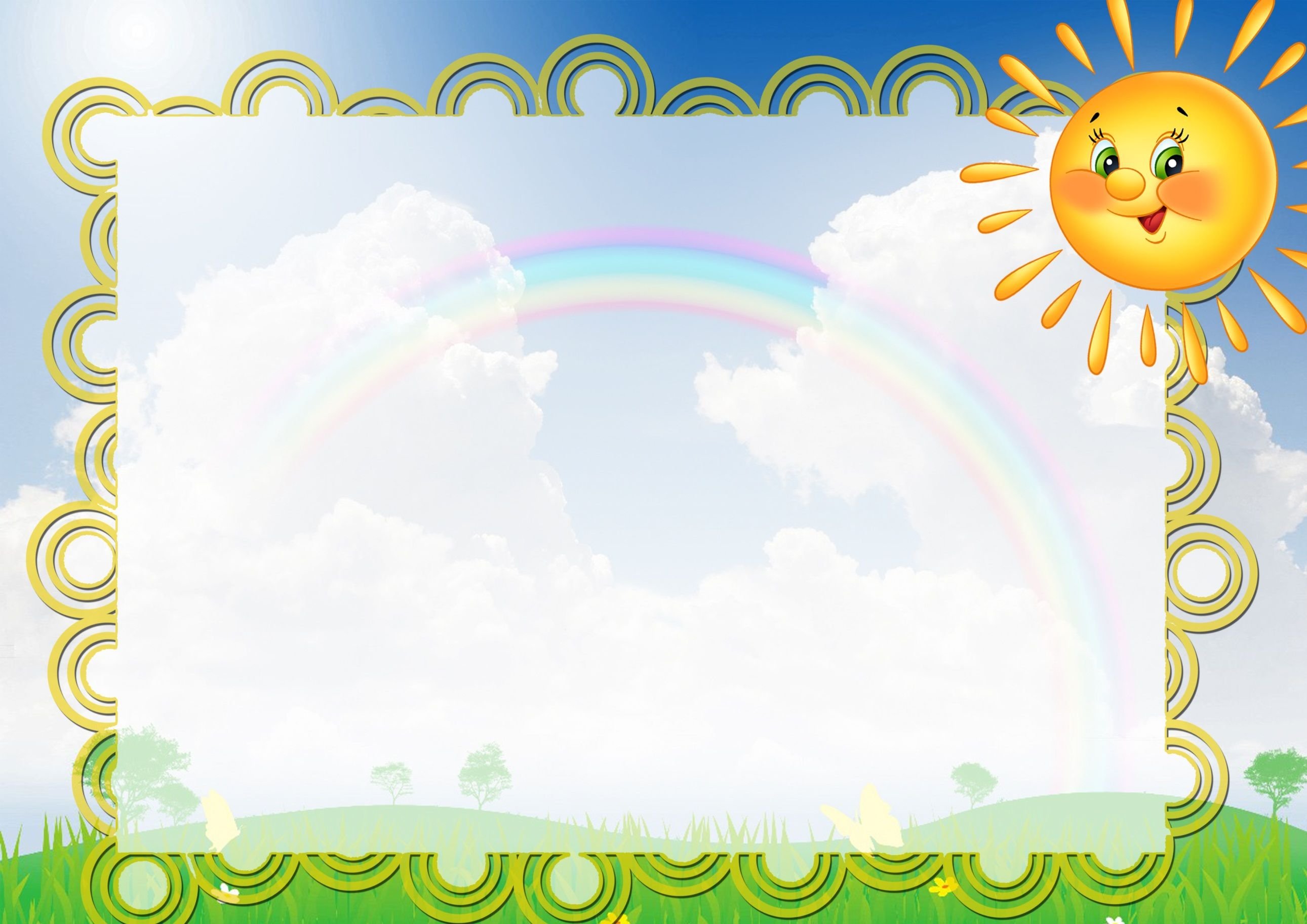 ЦЕЛЬ: создать условия для развития речи дошкольников через дидактические игры.
Задачи:
- Развивать связную речь посредством дидактических игр;
 - Формировать игровые умения;
 - Развивать интерес к дидактическим играм;
- Воспитывать самостоятельность, инициативу, 
- Способствовать активному общению со сверстниками и взрослыми, способствовать социализации.
Для решения поставленных задач я выделила основные направления моей деятельности:
1.  Создание развивающей предметно - пространственной среды, для развития связной речи дошкольников через дидактические игры.
2.  Организация работы с детьми с помощью дидактических игр.
3. Вовлечение родителей в проектную деятельность.
Работа строилась из 3 этапов:
1. Организационно-подготовительный (октябрь).
2. Основной  (ноябрь-апрель).
3. Заключительный (апрель-май).
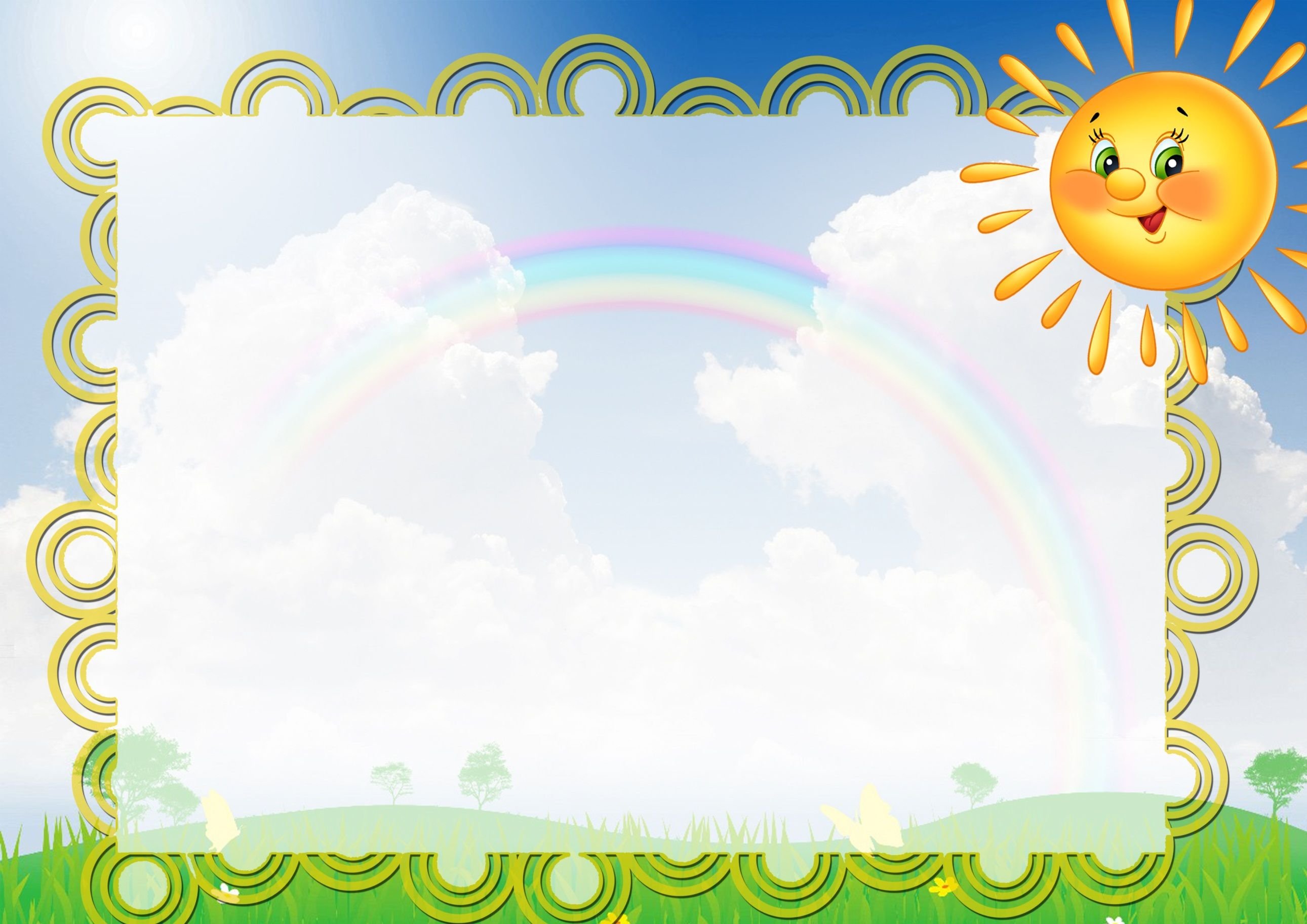 Подготовительный этап. 
Мониторинг речевого развития  дошкольников по методике О.С. Ушаковой, Е.М. Струниной «Развитие речи детей старшего дошкольного возраста». С помощью данной методики были выявлены дети с нарушениями в развитии речи.  
Проведя исследования было выявлено,  что  речь: односложная, дети неспособны грамматически правильно построить распространенное предложение, бедность речи, недостаточный словарный запас, употребление нелитературных слов и выражений, бедная диалогическая речь, отсутствие логического обоснования ,отсутствие навыков культуры речи.
Далее  я подобрала и изучила всю необходимую литературу по коррекции речи; и  методической литературы. Методика развития речи и обучения родному языку дошкольников. Г.С.Швайко (под редакцией В.С.Гербовой)» игры и игровые упражнения по развитию речи; .Бондаренко А. К. Дидактические игры в детском саду; Гербова В.В.»Занятие по развитию речи в подготовительной группе.
Изготовила  картотеку словесных игр по развитию речи.
Подобрала блок Артикуляционной гимнастики.
Разработка и подборка дидактических игр изготовленных своими руками.
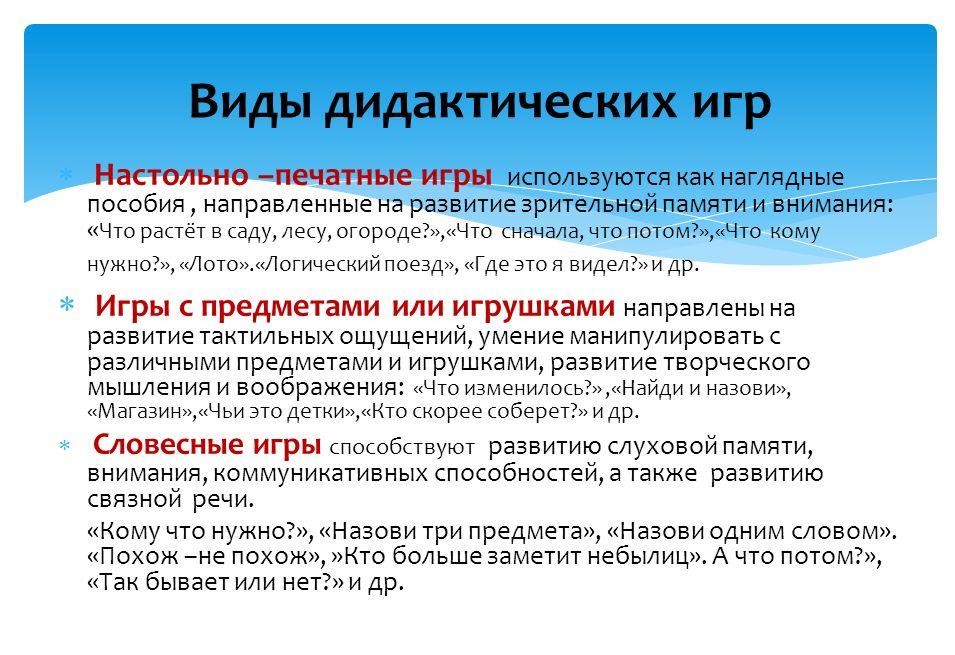 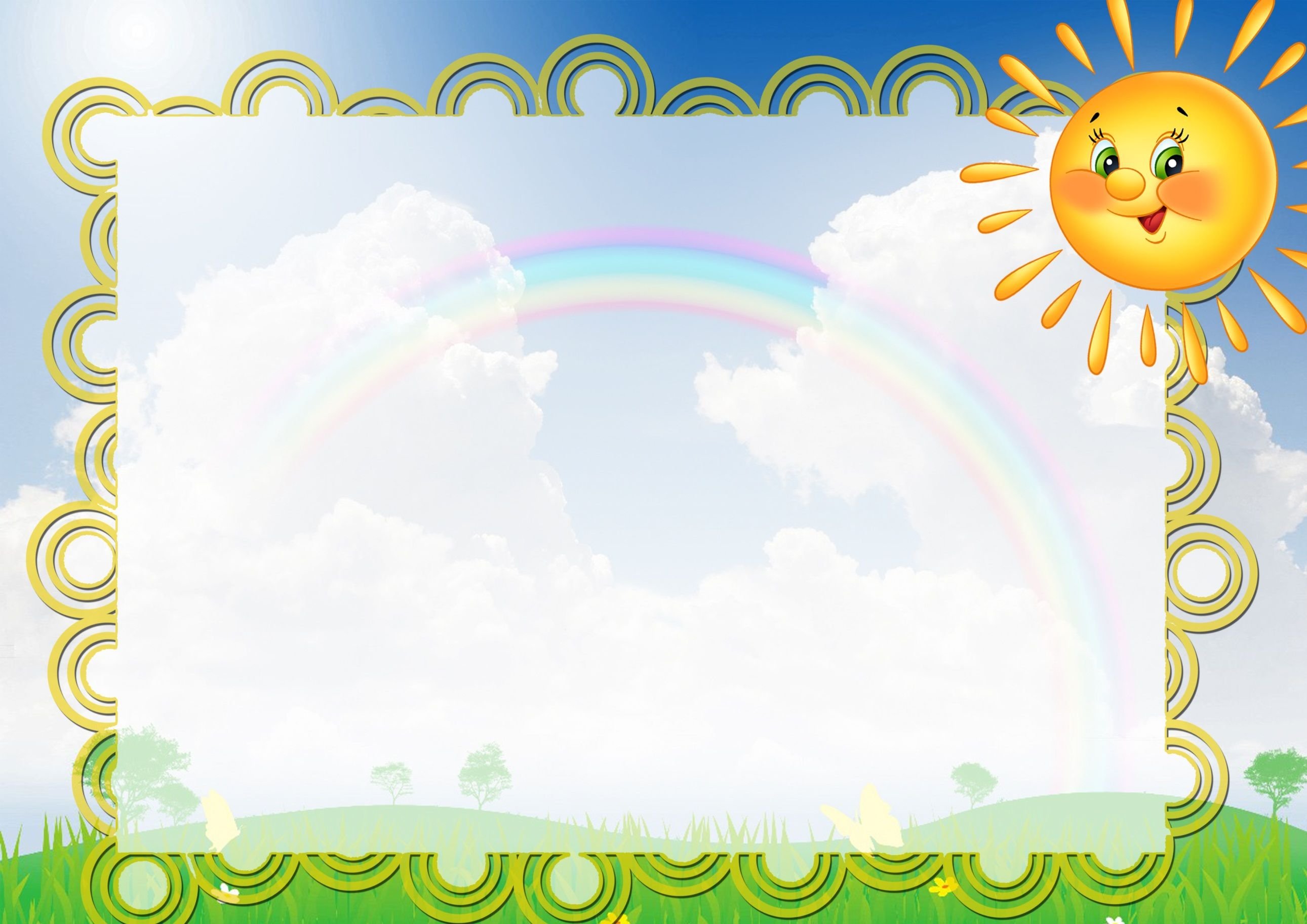 II этап: Основной этап.
Реализация данного проекта осуществляется через цикл игр с детьми, создание условий для игровой деятельности детей в группе. Основная задача данного этапа постепенное  внедрение игровых пособий и дидактических игр. Игры применялись, как в НОД занятиях в игровом моменте, так и в свободное время. Например: на занятии по развитии речи, дети помогли  Сказочным героям вернуться в свою сказку, с помощью игры «Умная сказка», на занятии по обучению грамоте, ребята помогали Знайке заселить в слого-домики жильцов,  с помощью дидактической игры «Засели с домик»; на занятии по математике применяла  игру «Противоположности» , на тематической неделе о здоровье, доктор Пилюлькин ознакомил детей с игрой «Органы чувств» и тд.
Работа с играми проходила постепенно, в несколько этапов: подготовительный этап-  введение игры и  объяснение правил, то есть вызвать интерес к данной игре.  Основной:  игры совместно с воспитателем и под руководством педагога. Следующий  этап: Самостоятельное использование игр детьми, в группах и индивидуально. Игры  постепенно усложнялись и менялись.
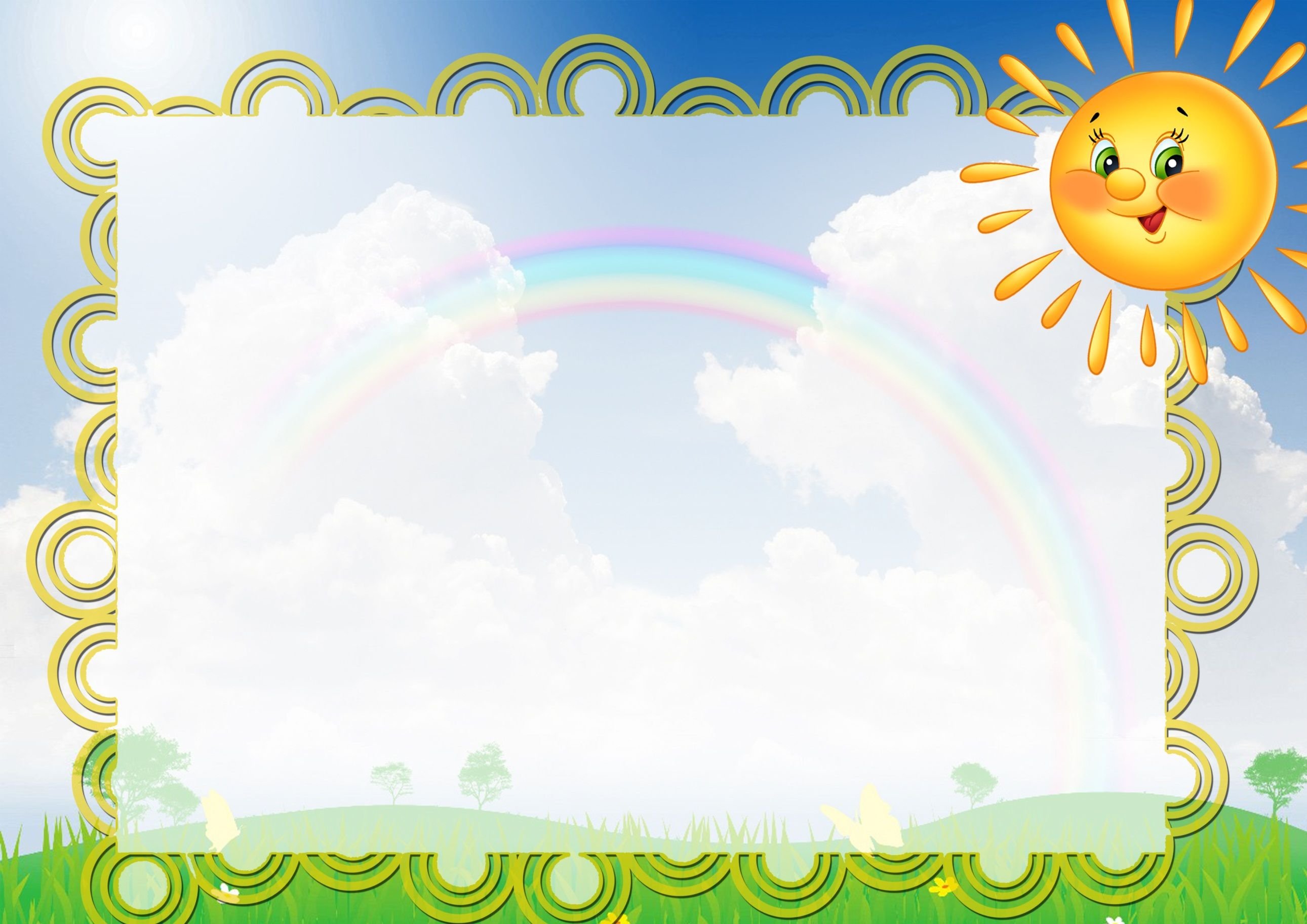 Изготовлены следующие игры:
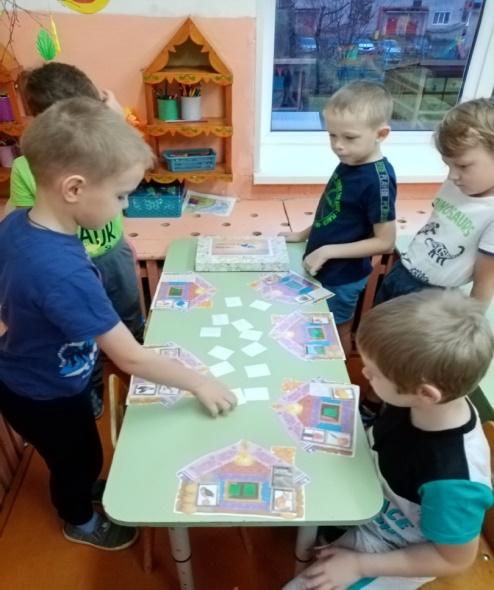 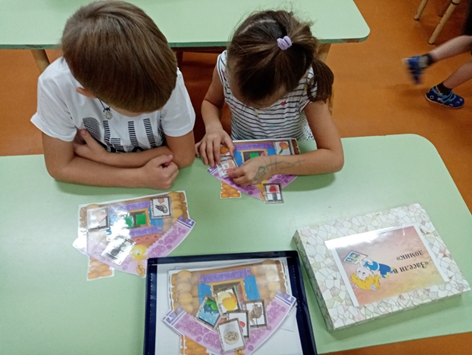 «Засели в домик»  Цель: закрепить умение делить слова на слоги, сопоставляя их с картинкой.
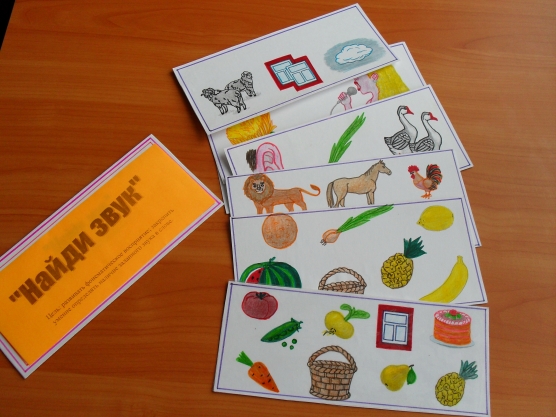 «Первый и последний звук» определение звукового строя в словах.
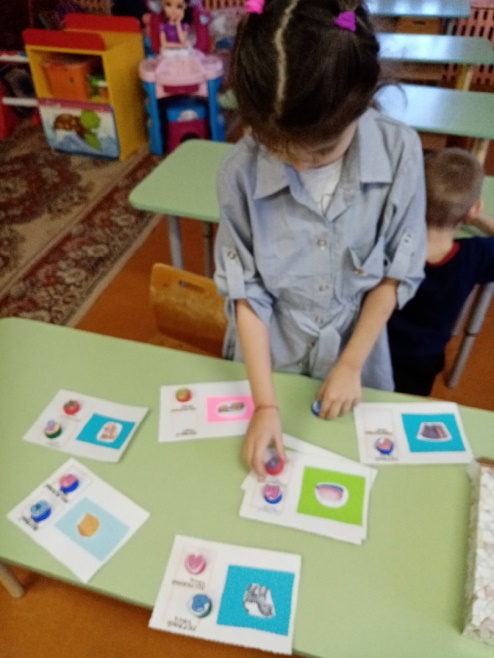 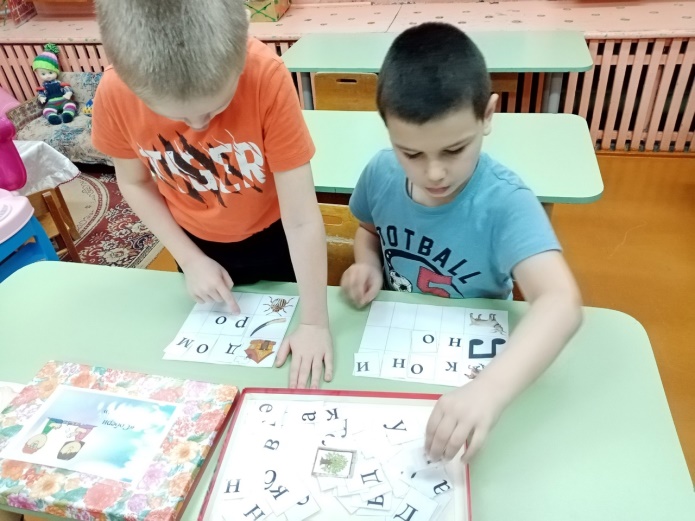 «Составь словечко» совершенствование навыков звукового анализа, определение количества звуков в слове.
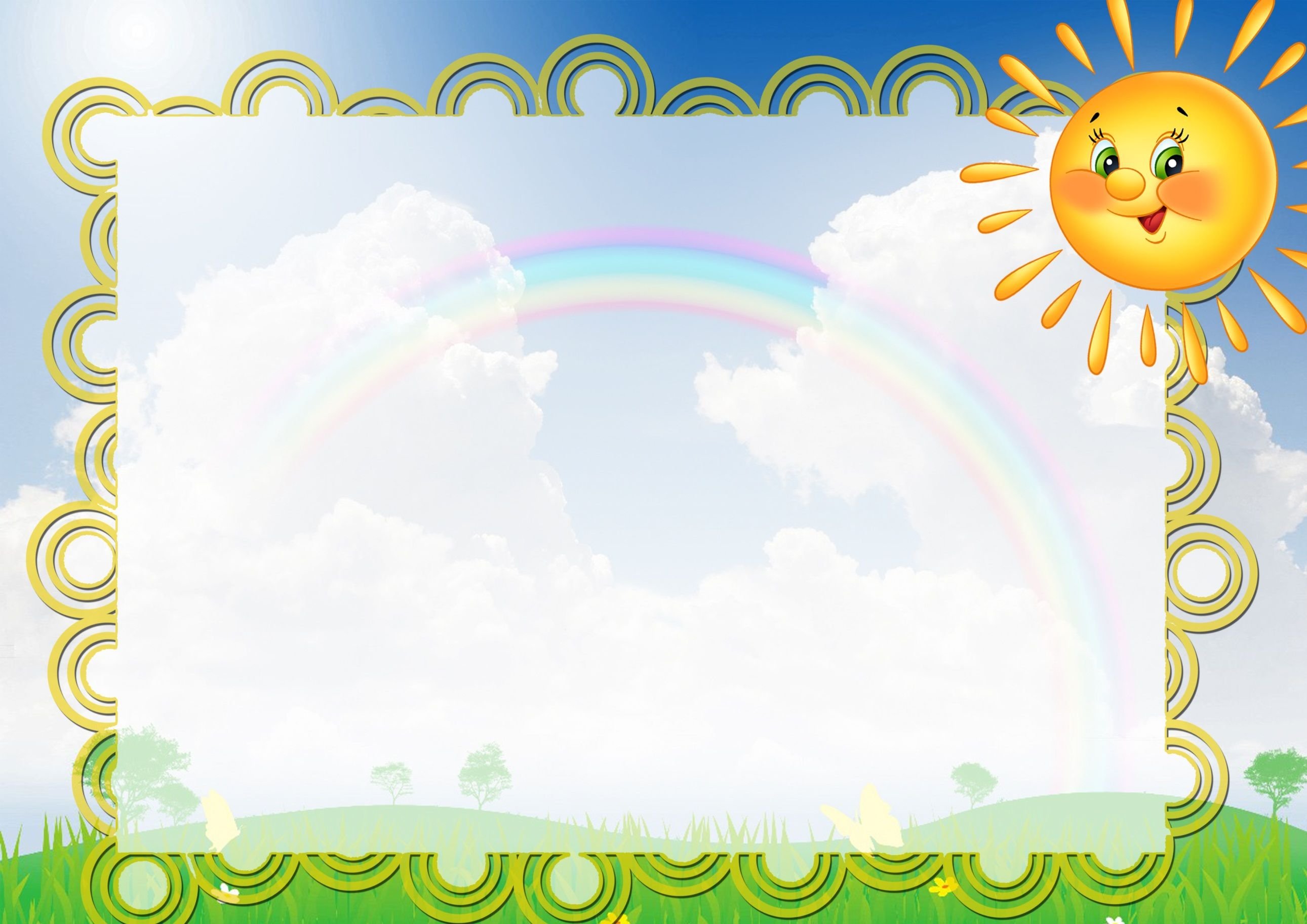 «Он,Она,Они,Оно»
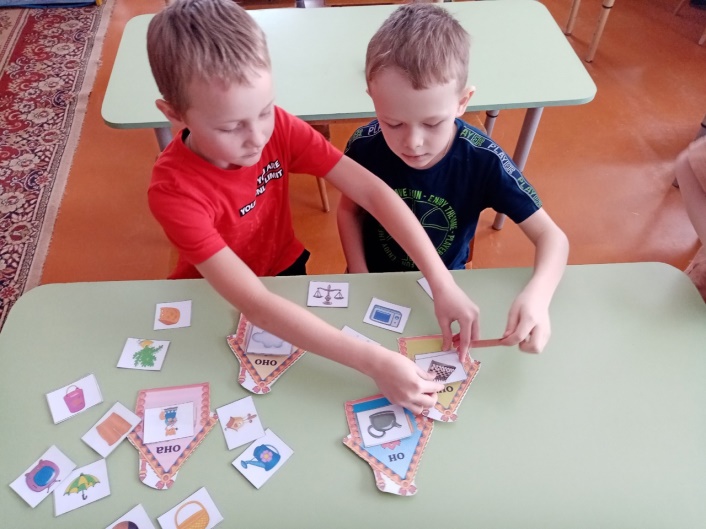 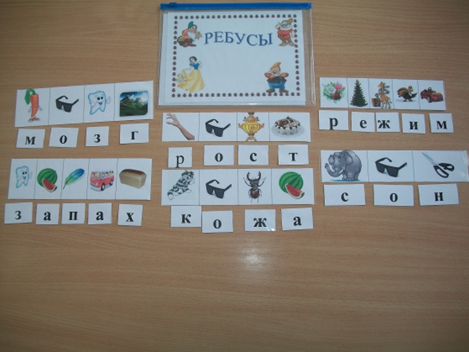 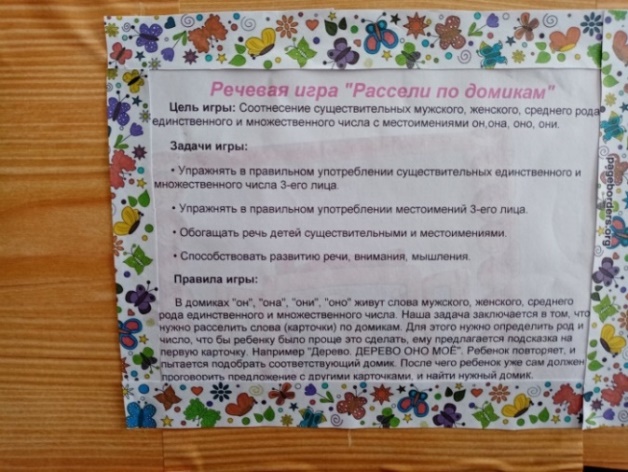 «Лого ребусы»
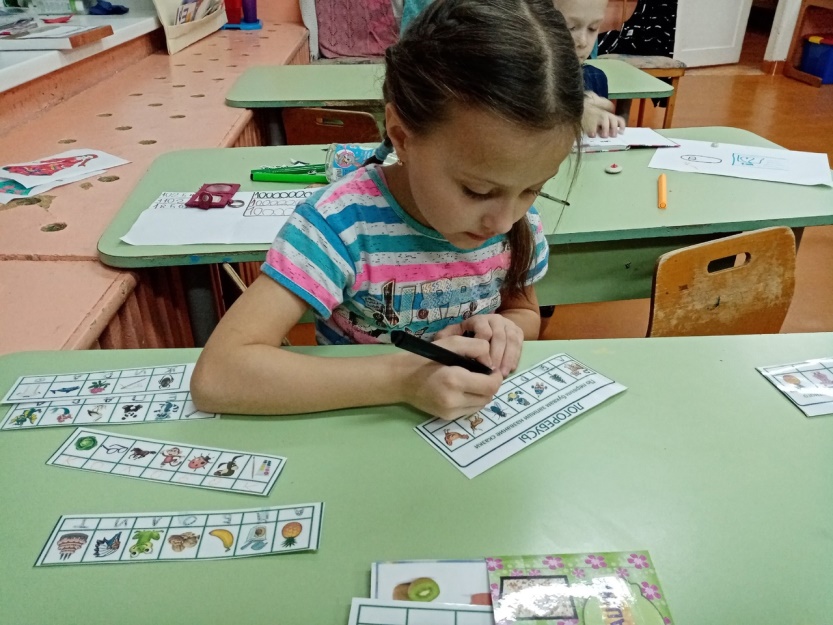 «Эмоции сказочных героев» 
Цель: определить эмоциональное состояние героев в той или иной ситуации.
«Умная сказка» Логическое построение и рассказ  по опорным картинками.
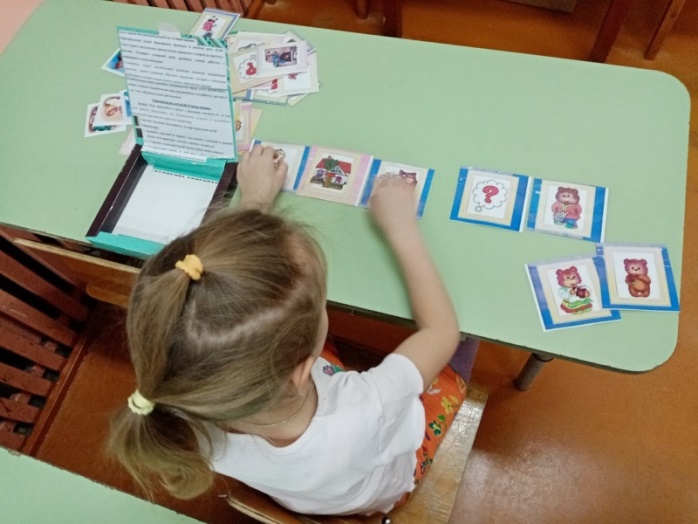 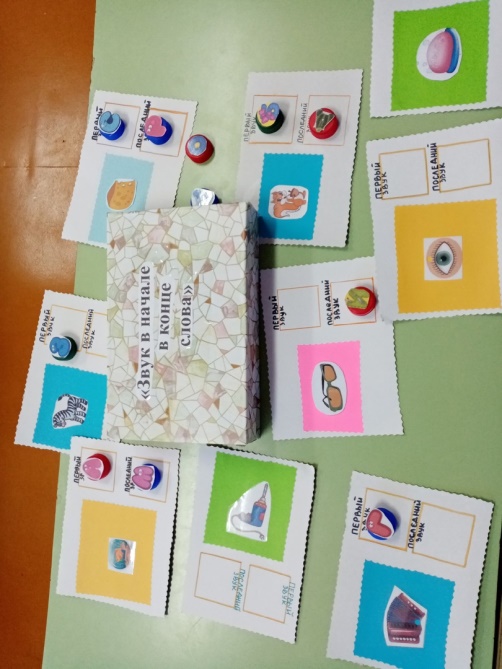 «Звук в начале, звук в конце»
Цель: развитие навыков звукового анализа.
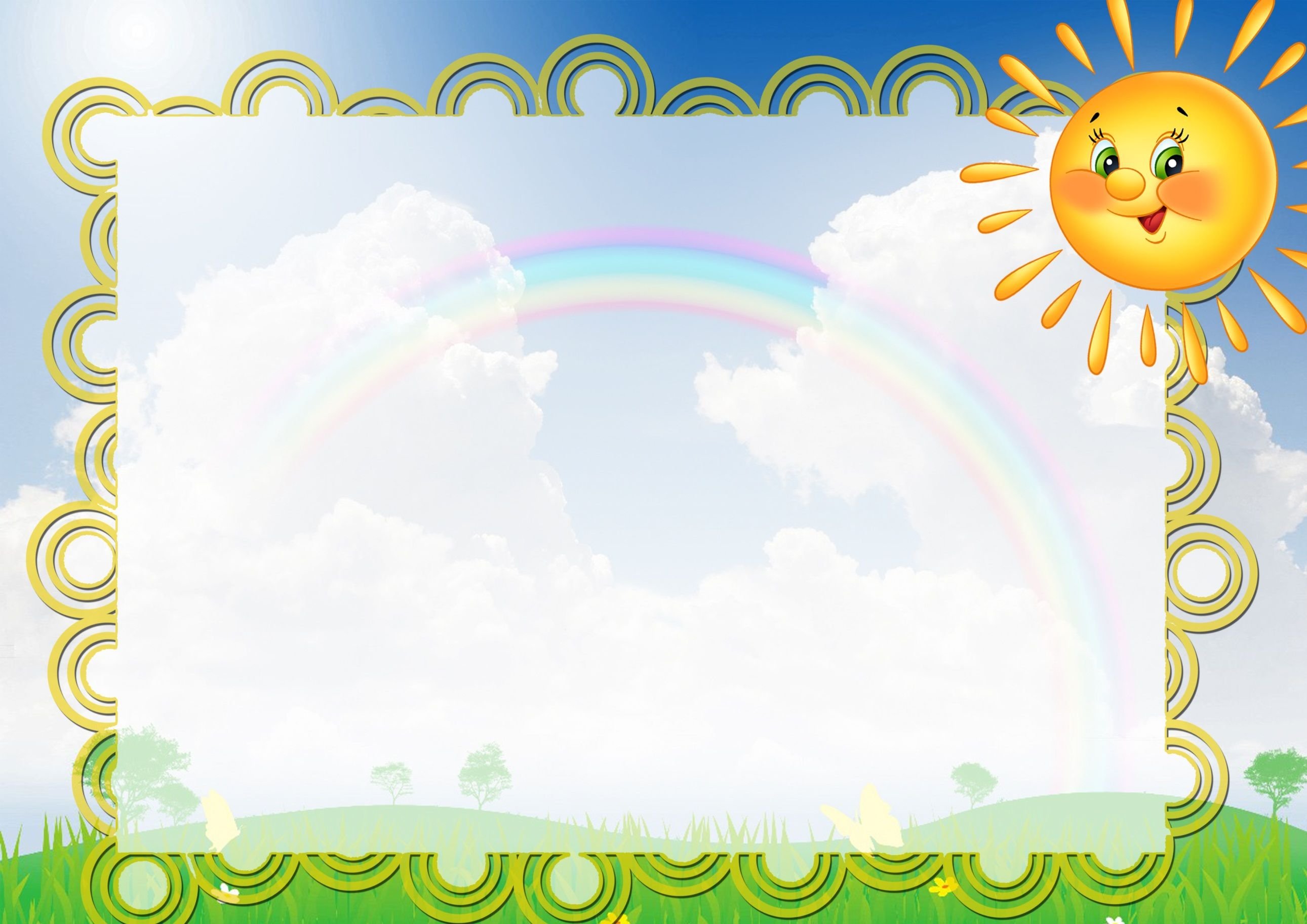 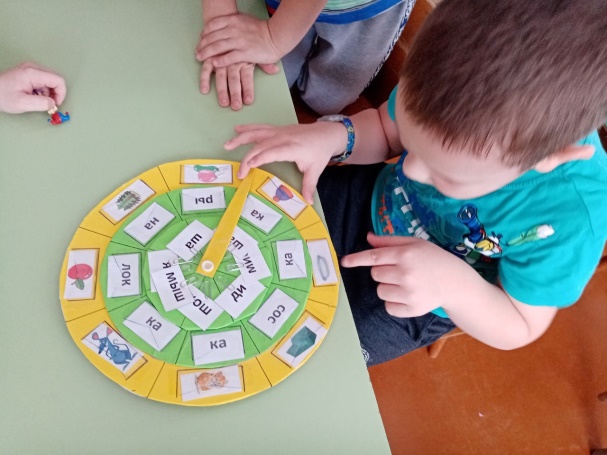 «Собери словечко» Цель : закреплять умение делить слова по слогам , проговаривание с хлопками»
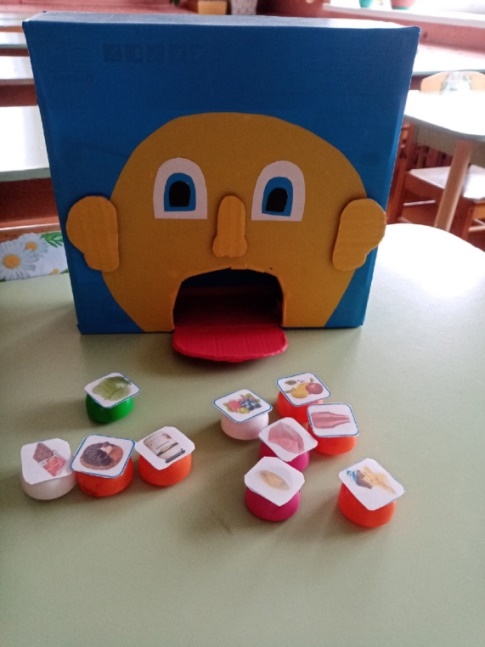 «Звукоежка» Цель: Распределить предметы  по группам Полезные и не полезные продукты, называя первый звук слова.
«Звуковичок» Цель: подобрать соответствующую картинку к букве.
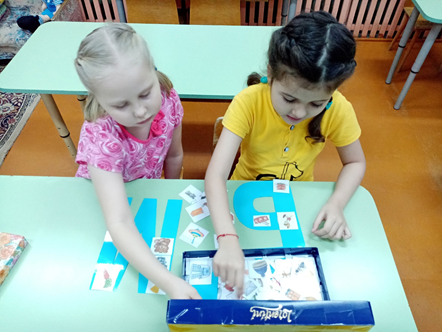 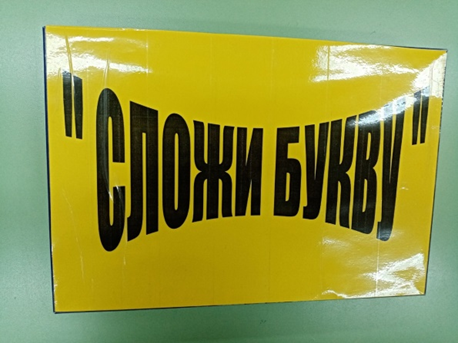 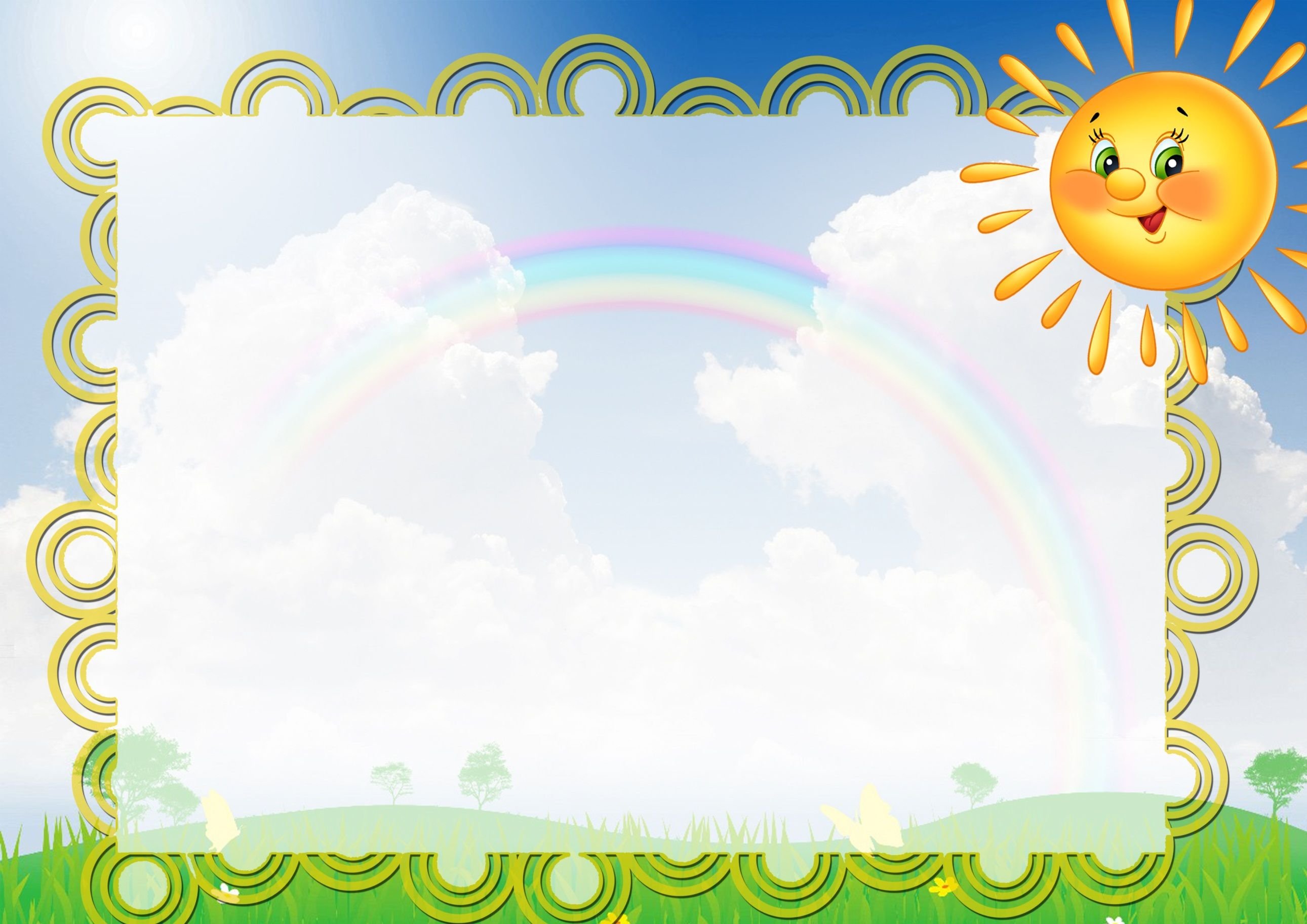 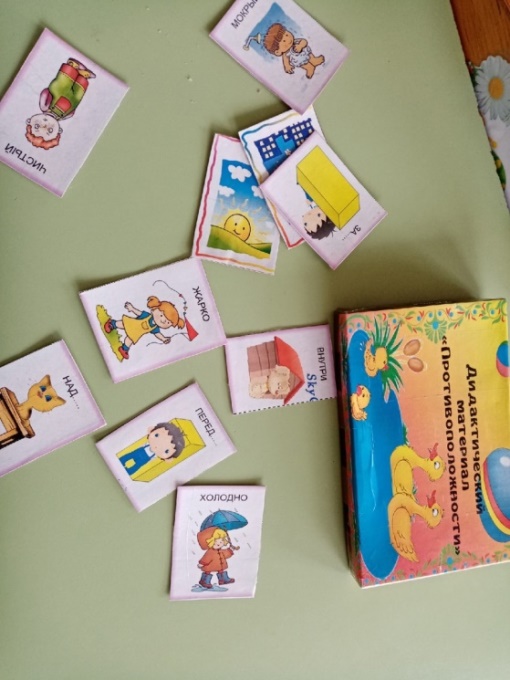 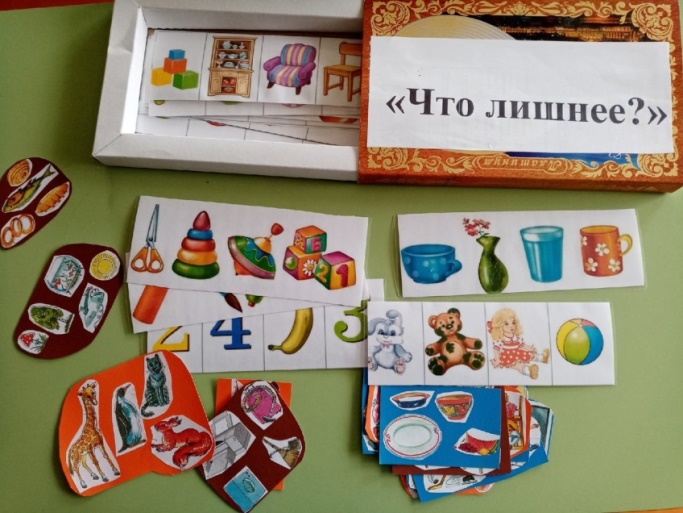 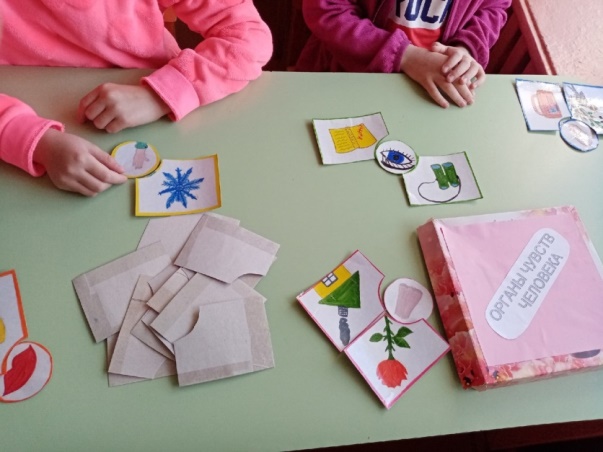 Лепбук  «Речевичек»
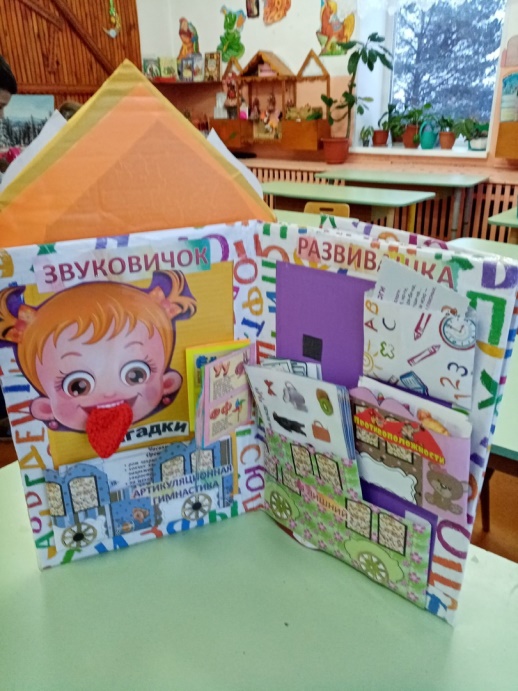 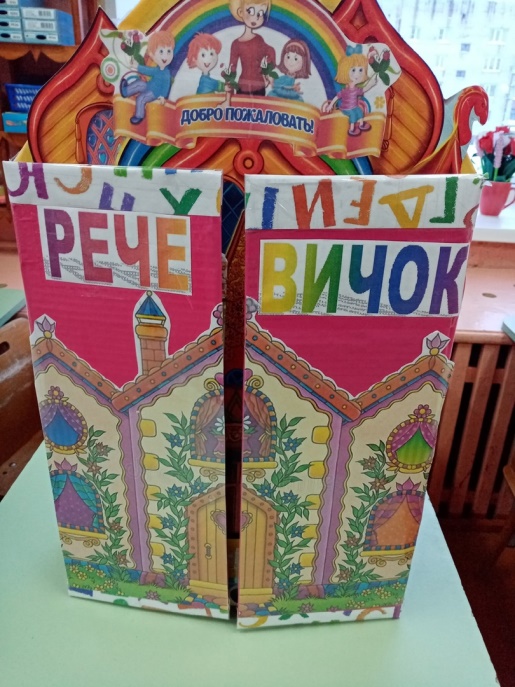 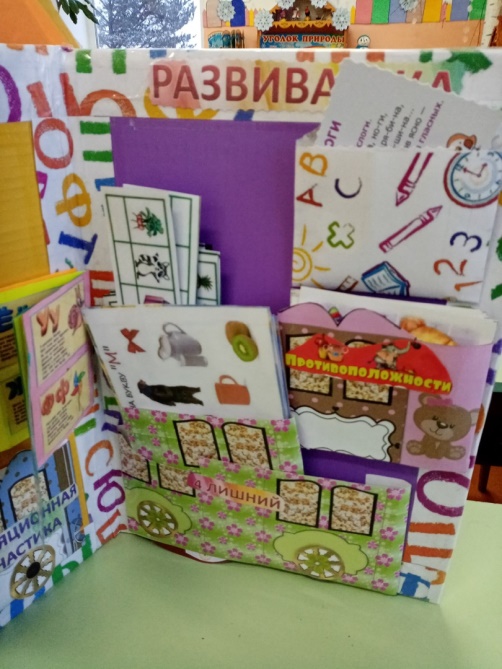 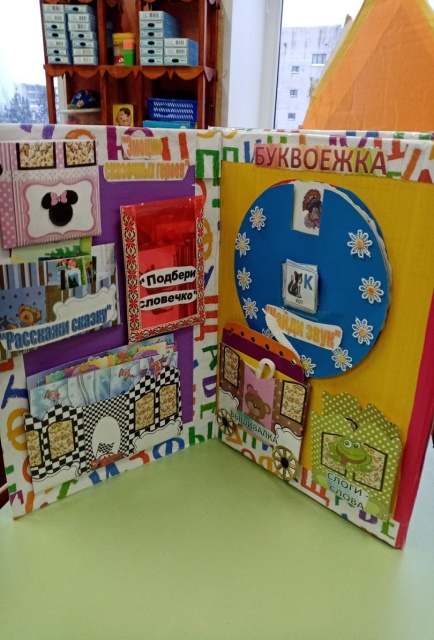 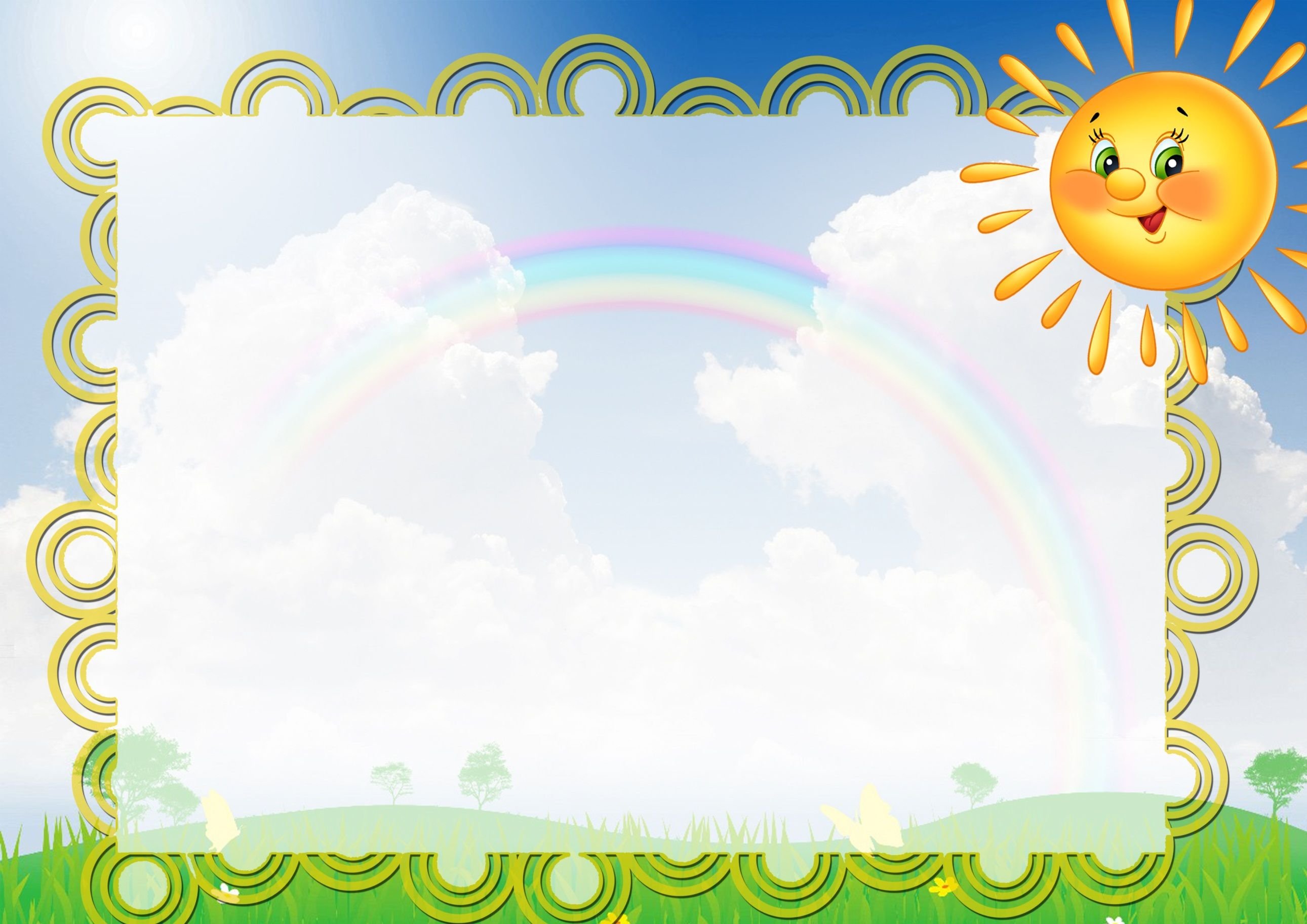 Один из важных пунктов успешного проекта, это совместная работа педагога и родителей. Поэтому родители то же не оставались без учебными в проекте.
В начале работы с родителями, я объявила тему проекта и ее цель. С целью повышения педагогической компетентности родителей в вопросах речевого развития, проводила консультаций и индивидуальные беседы.
За тем мной были подготовлены следующие печатные консультации и информационные проспекты:
- Речь ребенка к 6-7 годам;
- Консультация: «Культура речи»;
- «Дидактическая игра - как средство развития речи детей дошкольного возраста»;
-    «Развитие речи детей с помощью «Дидактических игр»;
«Игры для дома»;
Игры по пути в детский сад;
Печатная консультация как правильно учить стихи;
«Речевая среда в семье и ее влияние на развитие речи ребенка»;
 Анкетирование родителей :
- «Речь моего ребенка»;
- Анкетирование «Речь ребенка 7 лет»
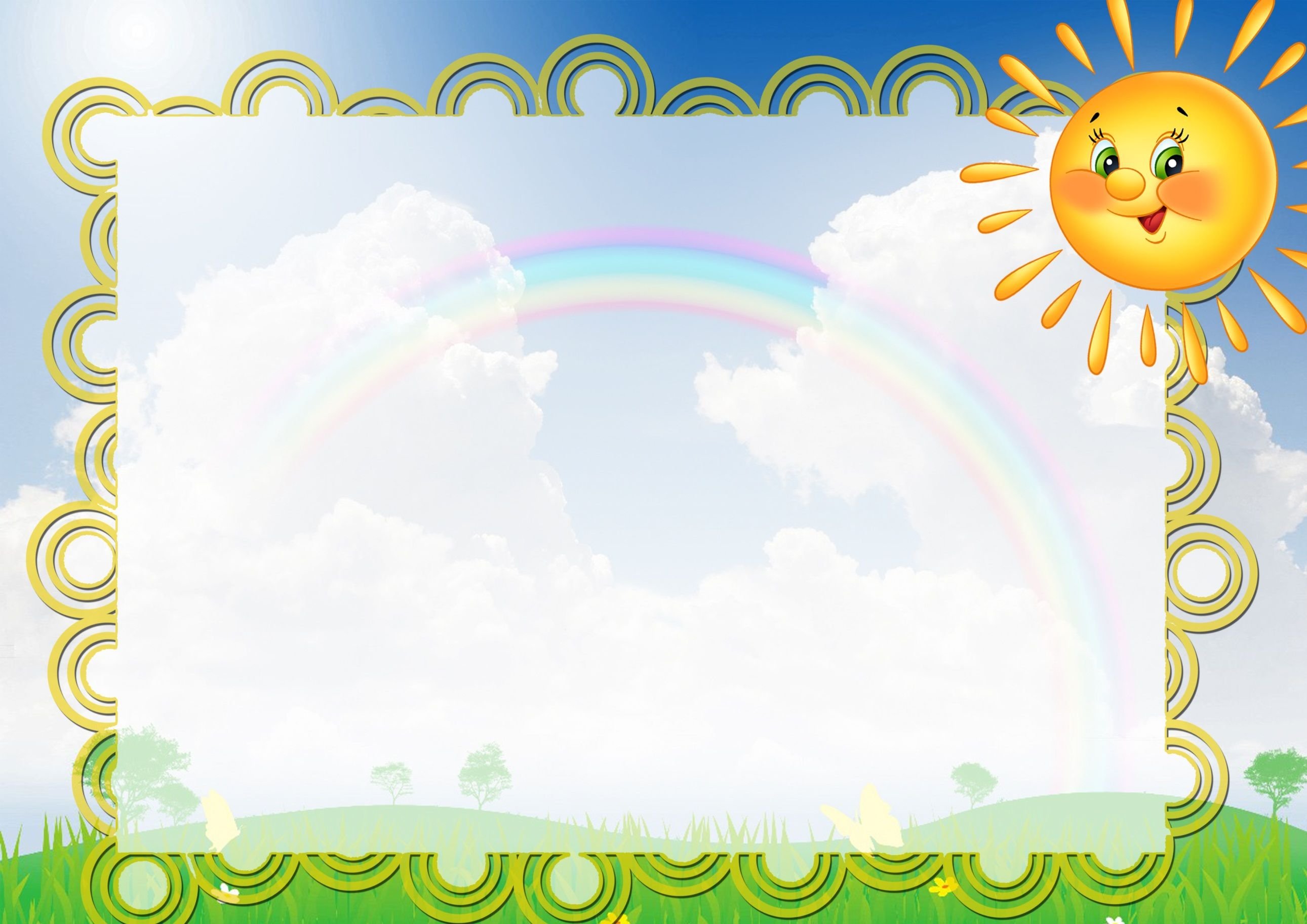 Для совместного взаимодействия и сплочения  детей и родителей были подготовлены и рекомендованы  дидактические игры для дома.
В детском саду проходил конкурс  для родителей, по изготовлению дидактических игр своими руками. Наши родители приняли активное участие. Изготовленные игры родителями, мы с удовольствием применяли в дальнейшей работе.
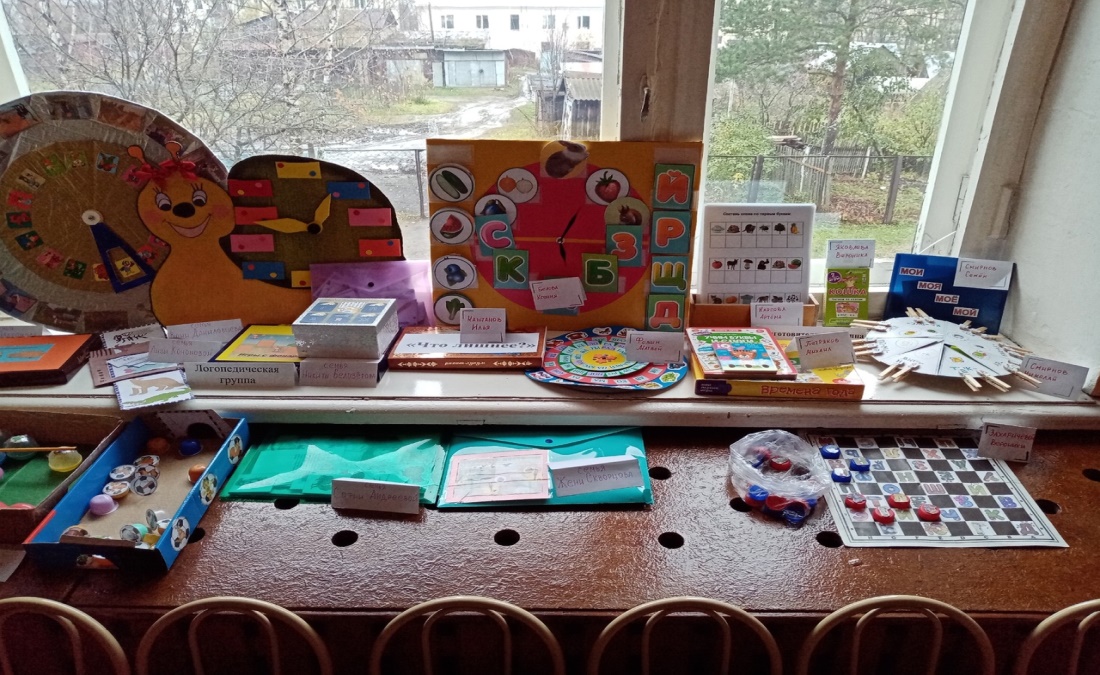 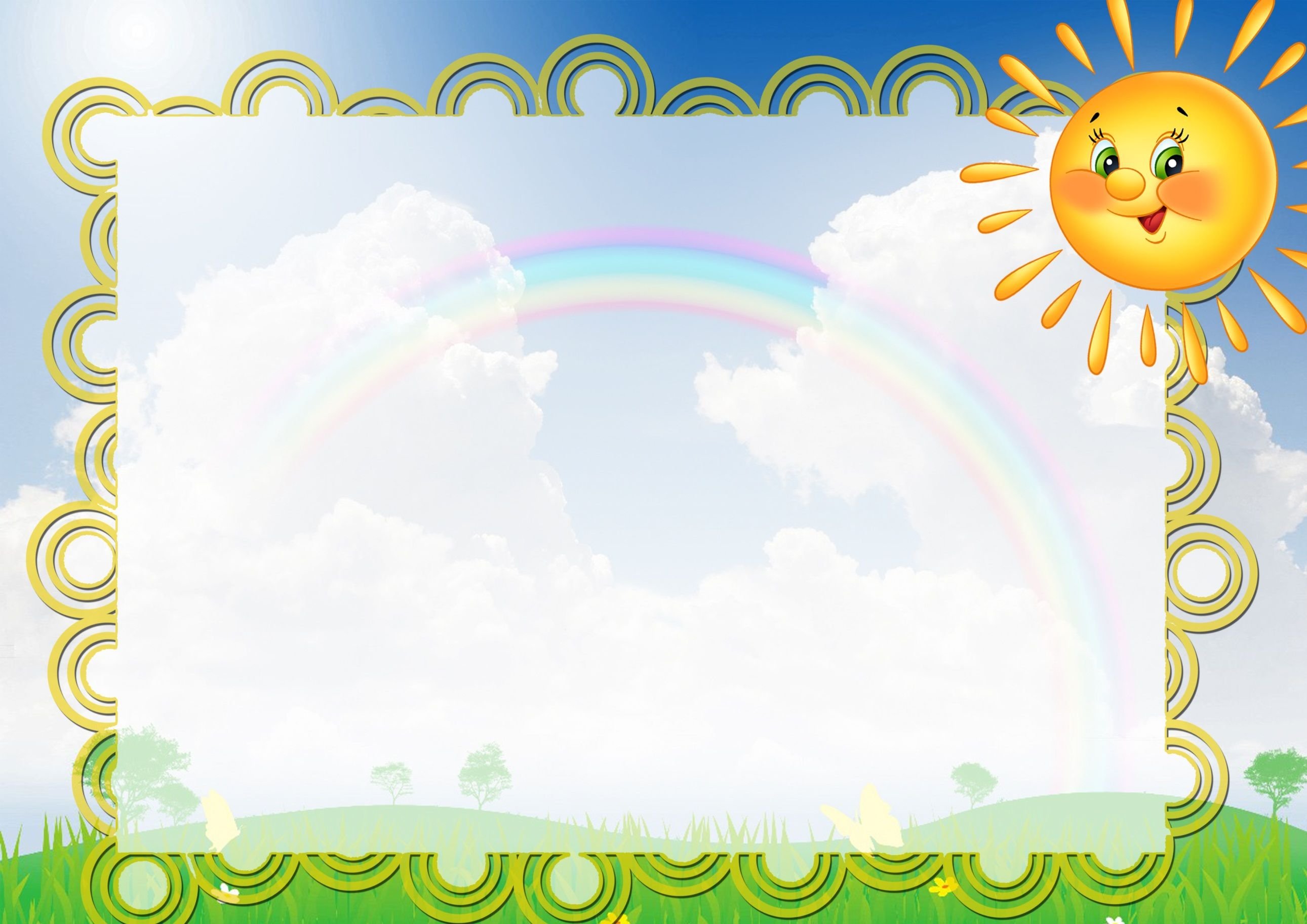 3. Заключительный этап.
Итогом всего проекта стало интегрированное занятие:
«Лягушонок Тошка  в стране правильной и красивой речи». Цель занятия, анализ и обобщение  результатов работы по коррекции речи.
В  занятии была включена театрализованная постановка с участием детей, по  сказке «Мешок яблок». 
Так же на неделе  Сказок, дети приняли активное участие, не на долго ребята стали писателями и иллюстраторами. Они совместно с родителями они изготовили книжки малышки, и представили их перед детьми группы.
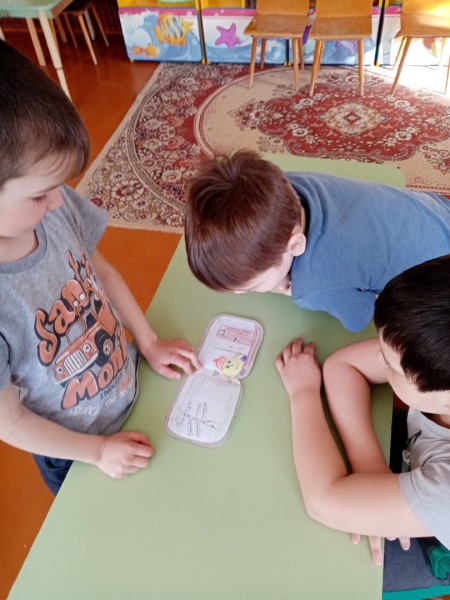 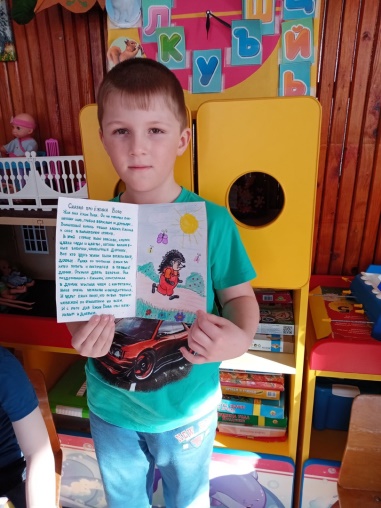 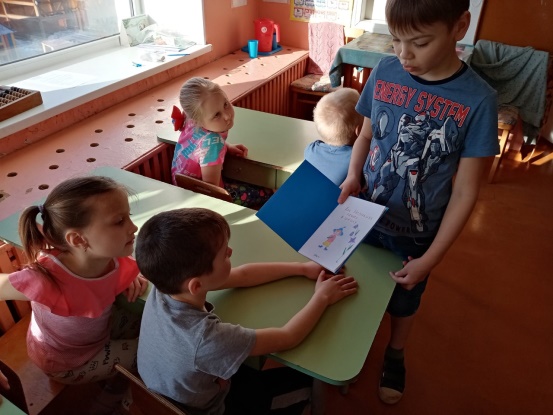 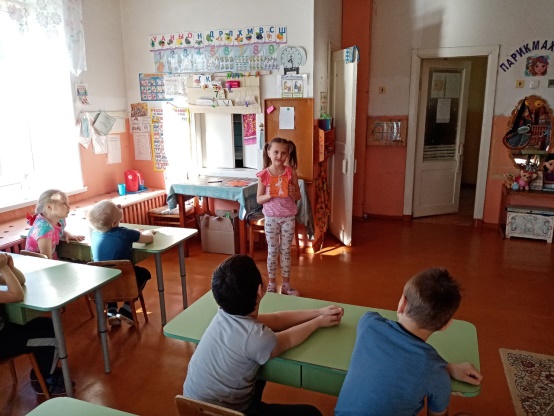 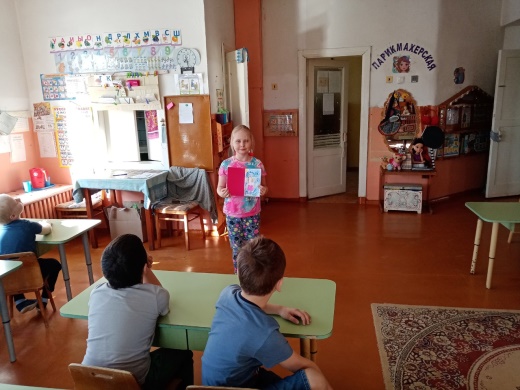 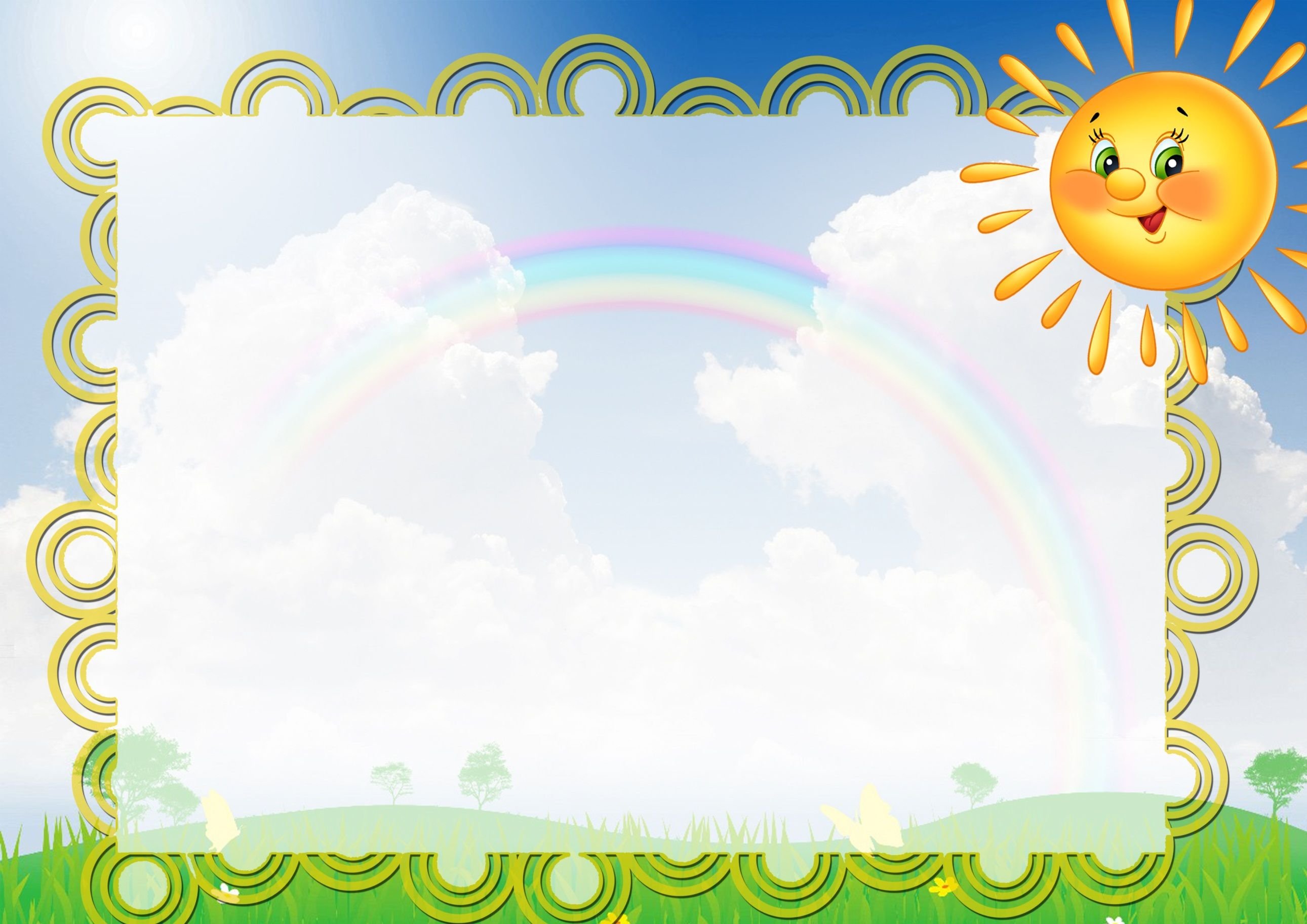 Результаты проекта: Анализ результатов проведенной работы свидетельствует, о том   речь детей стала богаче, эмоционально окрашена, дети  могут составлять распространенные предложения,  повысилась культура речи, улучшилось диалогическое общение детей между собой.
Интеграция усилий воспитателя и семьи позволили повысить интерес детей к  познавательно-речевой деятельности, решению проблемных ситуаций, к поиску новых источников знаний.
 После проведённой работы, у родителей также замечен повышенный интерес к использованию разнообразных дидактических игр.
Таким образом : В группе созданы условия для речевой деятельности детей, имеется разнообразные дидактические игры, дидактический материалы. Дети с удовольствием играют с ними. В результате целенаправленной и систематической работы по развитию речи добилась положительных результатов.
Вывод: в проекте были созданы все  условия для развития речи дошкольников, через дидактические игры. Цели проект достиг.